CUNY / City College Managed Print Services        
Print Smart Program 
Total Cost of Ownership 
October 2017
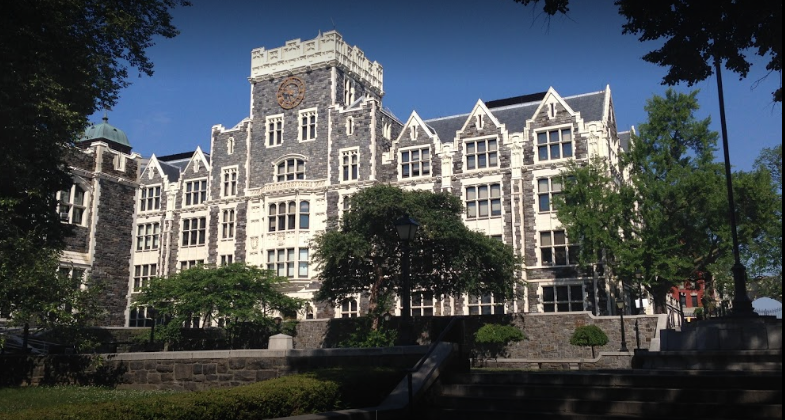 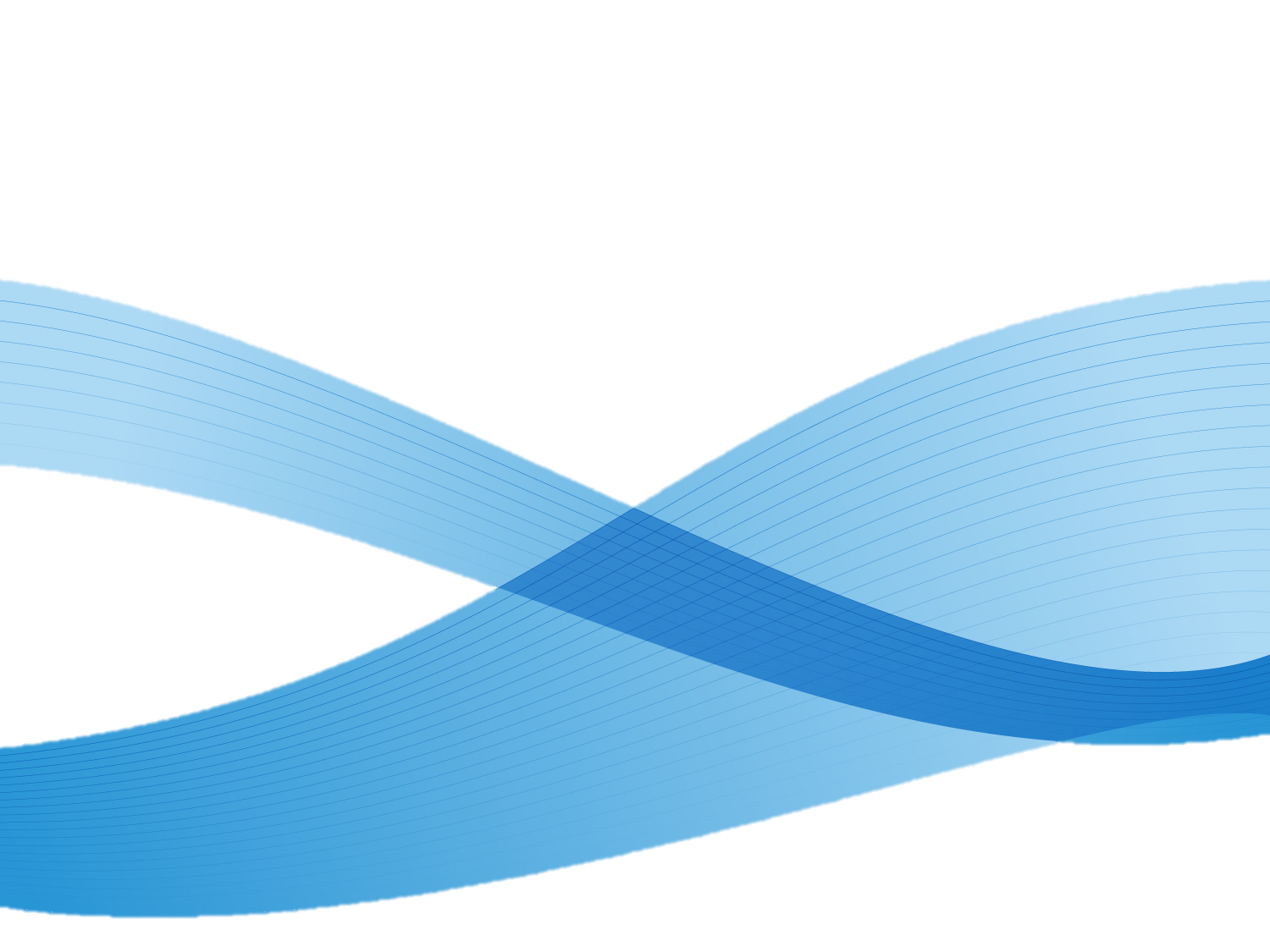 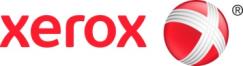 [Speaker Notes: PERHAPS TALK ABOUT BEING A PART OF THE “Building a Smarter University/Big Data conference…

Suny is unique organization with a huge opportunity to think differently:
The largest state college system in the nation
64 institutions, 11Billion in Revenue, more than 460,000 students
 88,000 employees, 2.4M alumni 
With such size and scale come tremendous opportunity to think differently in order to navigate in these very difficult times. Suny itself has felt the economic impact with budget cuts of 1.4B the last four years. You also have a very aggressive goal to shift 5% or $100M from administration cost  savings to increase academic and instructional  support. This clearly opens up the opportunity to seriously look at Shared Services  as a key enabler to achieve your aggressive goals . 
Shared services is a business model that has been used successfully by the private sector for years.  Some other institutions such Yale, Cornell, U of Michigan and U of California Berkley are leading the charge in pursuing this model, so I congratulate SUNY to be on of those forerunners. 

So lets look at how we view the goal of Shared Services:
Run the administrative /back office services as a business
Goal is to deliver best in class service to students, faculty and administrators 
Deliver Cost Savings 
Free resources from administrative tasks to refocus on the Real Value- your academic and research mission. 

Shared services starts with : Centralization, consolidation and streaming administrative tasks which drive cost savings year over year 

But keep in mind the value side – Performance Improvement 
So  lets discuss the business processes that are  best suited for Shared Services in Higher Ed and what is the potential impact. Back office services but also “revenue generating services”  as well.]
Highlights
CURRENT STATE: 
2,696 Total Knowledge Workers 

1,549  Devices in total (comprised of the following):
 148 -  All-In-One printers
 76 -  Fax machines
 346 -  Network Multifunction devices
 718 -  Network Printers
 261 -  USB connected Printers

Current State Print Devices
38% Networked - 402 of the 1,061 devices capable of being networked are actually on the network 
 32% of current print devices are printing color (491 machines)

Employees to Device ratio: 1.7
Each knowledge worker is printing an average of 1,074 pages per month
Average monthly device utilization: Current State is 0.38%
Monthly spend per employee is currently $37.44

* Current costs for equipment were provided by City College and included in analysis
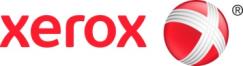 2
© 2017 Xerox Corporation. All Rights Reserved. Xerox Confidential.
Key Output Metrics – Age of Technology
Presently 52% of the devices at City College are five years old or older (806 devices)

Purchasing supplies for 16 different manufacturers and 571 different models increases inventory cost.
Keeping an inventory of over 480 unique consumables is time consuming and expensive, many stockpiles of supplies were noted during onsite data collection contributing to additional unaccounted costs.
Devices over 5 years of age require service more often, which drives up printing cost. 
Parts for older equipment are sometimes hard to acquire, which leads to extensive down time. 
Upgrades to new operating systems may not support older devices
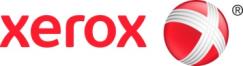 3
Future State Design Principles
Target a more balanced deployment between MFDs and networked printers
Future State employee/device ratio of 5:1
Multiple devices with like capabilities across the floor design (redundancy)
Target of 100% networked devices
Committed/Measured Service Level Agreements
Energy Star compliant devices with duplexing and “green” drivers - output standards with   intent to save paper and to reduce carbon footprint
Reduce number of devices, device types and standardize configurations
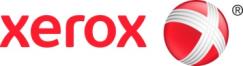 4
© 2017 Xerox Corporation. All Rights Reserved. Xerox Confidential.
Future State Financials
By going with the 5:1 ratio 
Projected Office Print spend : $89,945.00
Projected average monthly savings of $10,966.00
Potential savings over 5-year contract term up to $ 659,760.00

Based on projected enterprise print volume of:
2,581,867  Black & White impressions printed monthly
312,785 Color impressions printed monthly 

Projected Monthly spend per employee:	Future State - $33.36
				Current State -$37.44

Additionally no cash outlay for consumables required for devices under Current State
Example: $2,800 in up front purchase of consumables. (Average $50 per print cartridge with an extra cartridge at each device 28 x 2 x $50=$(2,800)
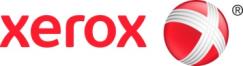 5
© 2017 Xerox Corporation. All Rights Reserved. Xerox Confidential.
Definitions, Assumptions & Benefits
Definitions:
All-In-One Device – A term used by some manufacturers to describe a small desktop device that will print/cop/fax/scan.
Standard charge is the replacement cost associated with the device.
Using industry standards of $22 per phone/fax line, and $13 per network drop
Current state shows 128 fax lines for a cost of $2,816
Current state shows 402 network drops for a cost of $5,226

Benefits:
Help desk auto-alerts increases response time for Issue resolution
Enables the CUNY help desk to spend more time on other issues/projects 
Automated consumables ordering.
Service response time 2 hours
Issue resolution 24 hours ( 3 business days)
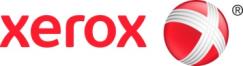 6
© 2017 Xerox Corporation. All Rights Reserved. Xerox Confidential.
PrintSmart Program Participation
Contract Phase  I 
Assessment and Strategy Development
Contract Phase II 
Limited Implementation
Contract Phase III 
Completion of Implementation and Steady State
Analysis of current print infrastructure.
Development of Current State Assessment (“CSA”) and Baseline TCO (Total Cost of Ownership).
Present client with Future State Document (“FSD”) – showing recommended optimal print environment.
Present client with Gap Analysis – showing projected savings from FSD.
Client Acceptance and Signoff: considering Phase 1 completed
Implement PrintSmart program print services in select agreed upon locations.
Market program internally encouraging users to modify behavior to reduce printing.
Results of limited implementation are presented.
If the client is satisfied with the limited implementation and results: state in writing that Xerox has satisfactorily completed Phase II of implementation and may move on to Phase III.
Develop a schedule to implement PrintSmart program print services throughout the enterprise.
Combining Phases II and III

After consultation with Xerox, client in his/her reasonable discretion  may decide to combine Phases II & III into an enterprise wide implementation following Phase I.
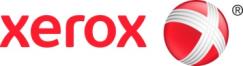 7
© 2017 Xerox Corporation. All Rights Reserved. Xerox Confidential.